Oferta Powiatowego Urzędu Pracy 

dla osób bezrobotnych powyżej 30 r.ż.
Centrum Aktywizacji Zawodowej Powiatowego Urzędu Pracy we Wrocławiu
ul. Gliniana 20-22, 
50-525 Wrocław
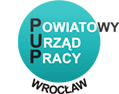 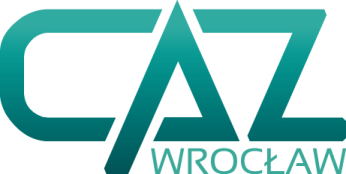 Oferta Powiatowego Urzędu Pracy dla osób bezrobotnych powyżej 30 r.ż.
ZAKRES  PREZENTACJI:

1) pośrednictwo pracy
2) poradnictwo zawodowe
3) szkolenia
4) środki na podjęcie działalności gospodarczej
5) wsparcie finansowe pracodawców w tworzeniu nowych 
    miejsc pracy dla bezrobotnych
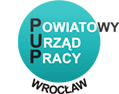 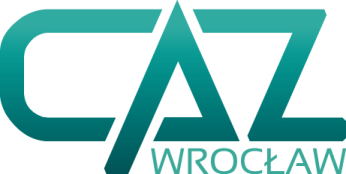 Oferta Powiatowego Urzędu Pracy dla osób bezrobotnych powyżej 30 r.ż.
Pośrednictwo pracy – zakres i formy

pośrednictwo otwarte – w informacji o ofercie pracy udostępniane są             wszystkie dane pracodawcy, włącznie z  informacją nt. siedziby i sposobu            kontaktu; osoby zainteresowane mogą kontaktować się z pracodawcą za             pośrednictwem Urzędu lub bezpośrednio;

pośrednictwo zamknięte – informacja o miejscach pracy udostępniana jest      w pełnym zakresie wyłącznie tym osobom bezrobotnym lub poszukującym           pracy, które spełniają wymagania określone w ofercie; po dokonaniu selekcji        zgodnej z  wymaganiami pracodawcy kandydaci kierowani są na rozmowę           kwalifikacyjną lub giełdę pracy;
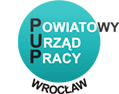 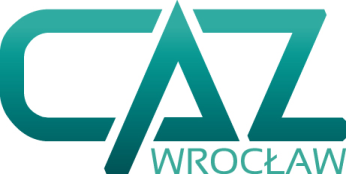 Oferta Powiatowego Urzędu Pracy dla osób bezrobotnych powyżej 30 r.ż.
Pośrednictwo pracy – zakres i formy

 Giełdy pracy
 organizowane  są  w  sytuacji,  gdy  pracodawca  wyraża  chęć  bezpośredniego 
 spotkania  z  większą  grupą  kandydatów  do  pracy  na  zgłoszone  stanowisko 
 pracy  i  w  tym  samym  zawodzie.  PUP  Wrocław  dokonuje  wstępnego  doboru 
 kandydatów do pracy, ustala miejsce i termin giełdy. Pracodawca przedstawia 
 szczegółowo ofertę pracy i własną firmę  oraz prowadzi rozmowy kwalifikacyjne  
 z kandydatami

 Targi pracy
   spotkania  trwające  dzień  lub  dwa,  podczas  których  informacje  o  wszelkich 
   proponowanych ofertach pracy są dostępne w jednym miejscu, dające 
   możliwość bezpośredniego spotkania poszukujących pracy z większą liczbą 
   pracodawców
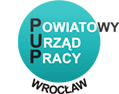 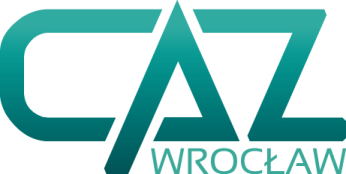 Oferta Powiatowego Urzędu Pracy dla osób bezrobotnych powyżej 30 r.ż.
Poradnictwo zawodowe

poradnictwo zawodowe jest procesem, w którym doradca zawodowy    
    i klient pracują wspólnie nad świadomym i samodzielnym podjęciem                    
    przez klienta decyzji dotyczącej drogi rozwoju zawodowego oraz nad                   
    dostosowaniem się do wymogów rynku pracy

poradnictwo zawodowe i informacja zawodowa są świadczone w formie
     poradnictwa indywidualnego oraz poradnictwa grupowego
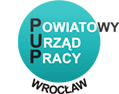 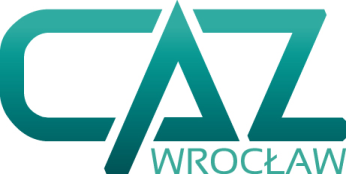 Szkolenia:  pozaszkolne zajęcia mające na celu uzyskanie, uzupełnienie lub 
                         doskonalenie umiejętności i kwalifikacji zawodowych lub ogólnych, 
                         potrzebnych do wykonywania pracy, w tym umiejętności 
                         poszukiwania zatrudnienia

PUP inicjuje, organizuje i finansuje szkolenia w formie grupowej lub indywidualnej.

Szkolenia grupowe skierowane są do określonej grupy osób bezrobotnych (w zależności  od typu szkolenia i zawodu) i poprzedza je zorganizowana rekrutacja prowadzona przez powiatowy urząd pracy.

Szkolenia indywidualne to szkolenia wskazane przez osobę bezrobotną i realizowane na jej wniosek, pod warunkiem uzasadnienia celowości szkolenia. Koszt szkolenia w części finansowanej z Funduszu Pracy w danym roku nie może przekroczyć 300% przeciętnego wynagrodzenia za pracę
Oferta Powiatowego Urzędu Pracy dla osób bezrobotnych powyżej 30 r.ż.
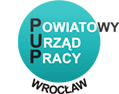 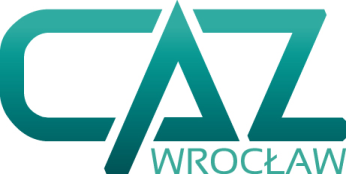 Oferta Powiatowego Urzędu Pracy dla osób bezrobotnych powyżej 30 r.ż.
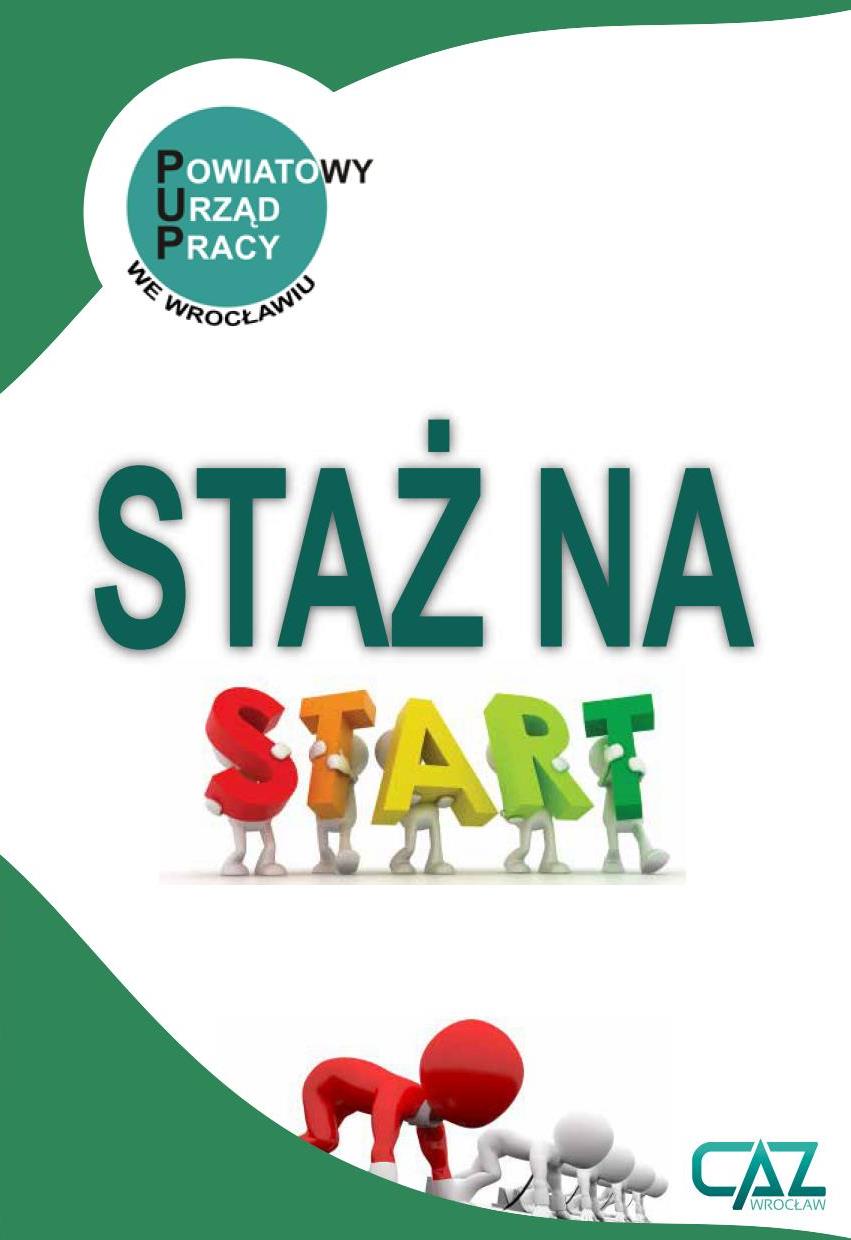 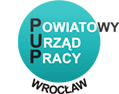 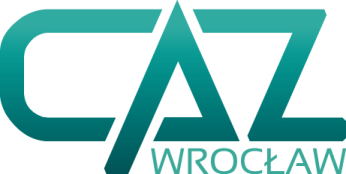 Staż

jest to nabywanie przez osobę bezrobotną umiejętności praktycznych do wykonywania pracy, poprzez wykonywanie zadań w miejscu pracy, bez nawiązywania stosunku pracy między pracodawcą a skierowaną na  staż osobą bezrobotną (odbywa się na podstawie umowy PUP -pracodawca)

Ile czasu może trwać staż?

    od 3 do 6 miesięcy  lub
    od 3 do 12 miesięcy (w przypadku bezrobotnych do 30. roku życia)

Stażysta nie jest pracownikiem, pozostaje w trakcie stażu osobą bezrobotną, otrzymuje z  PUP stypendium w wysokości 120% zasiłku (997,40 zł)

WAŻNE:     premiowane są wnioski o organizację stażu zawierające deklarację                                     
                    gotowości pracodawców do zatrudnienia stażystów.
Oferta Powiatowego Urzędu Pracy dla osób bezrobotnych powyżej 30 r.ż.
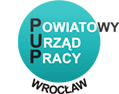 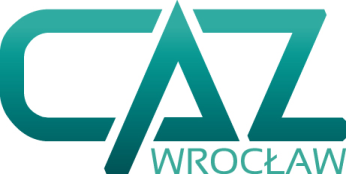 Oferta Powiatowego Urzędu Pracy dla osób bezrobotnych powyżej 30 r.ż.
Podjęcie działalności gospodarczej
osoba bezrobotna może otrzymać jednorazowe środki w wysokości do 6 - krotności przeciętnego wynagrodzenia za pracę;
udzielane wsparcie zgodnie z obowiązującymi przepisami jest pomocą de minimis;
w ramach dofinansowania mogą zostać sfinansowane wydatki niezbędne do podjęcia działalności gospodarczej, w szczególności: zakup środków trwałych, urządzeń, maszyn, materiałów, towarów, usług i materiałów reklamowych
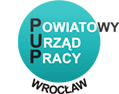 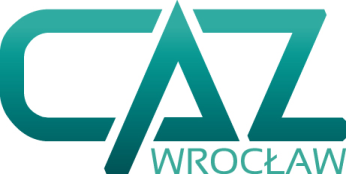 Oferta Powiatowego Urzędu Pracy dla osób bezrobotnych powyżej 30 r.ż.
Podjęcie działalności gospodarczej
Środki są przyznawane na podstawie pozytywnie rozpatrzonego wniosku, który stanowi biznesplan zwierający między innymi: 
szczegółowy opis planowanego przedsięwzięcia
planowane etapy rozwoju działalności
oczekiwane efekty ekonomiczne
specyfikację wnioskowanych wydatków w ramach przyznanych środków
proponowane zabezpieczenie zwrotu środków
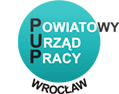 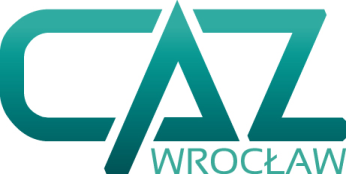 Oferta Powiatowego Urzędu Pracy dla osób bezrobotnych powyżej 30 r.ż.
Podjęcie działalności gospodarczej
Formą zabezpieczenia zwrotu dofinansowania otrzymanego na podjęcie działalności gospodarczej, może być m.in.: 
poręczenie, 
weksel z poręczeniem wekslowym (aval), 
blokada  rachunku bankowego 
oraz pozostałe formy przewidziane w rozporządzeniu Ministra, Rodziny Pracy i Polityki Społecznej z dnia 14 lipca 2017 r. (Dz. U. z 2017r. poz. 1380)
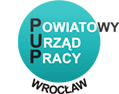 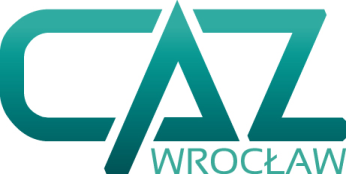 Oferta Powiatowego Urzędu Pracy dla osób bezrobotnych powyżej 30 r.ż.
Podjęcie działalności gospodarczej
Dofinansowanie nie może być przyznane:
jeżeli bezrobotny posiadał wpis do ewidencji działalności gospodarczej   w okresie 12 miesięcy bezpośrednio poprzedzających złożenie wniosku o przyznanie dofinansowania,
jeżeli bezrobotny otrzymał bezzwrotne środki z Funduszu Pracy lub inne bezzwrotne środki publiczne na podjęcie działalności gospodarczej lub rolniczej, założenie lub przystąpienie do spółdzielni socjalnej,
jeżeli bezrobotny ubiegający się o dofinansowanie ma zamiar przystąpić do istniejącej spółki cywilnej – zgodnie z wyjaśnieniami ministra właściwego ds. pracy,
4.  jeżeli w okresie 12 miesięcy poprzedzających złożenie wniosku bezrobotny:
a) odmówił bez uzasadnionej przyczyny, przyjęcia propozycji odpowiedniej pracy             	lub innej formy pomocy określonej w ustawie z dnia 20  kwietnia 2004r.
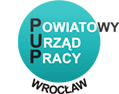 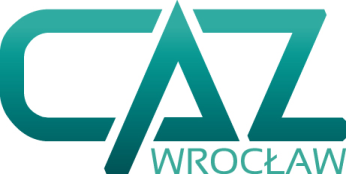 Oferta Powiatowego Urzędu Pracy dla osób bezrobotnych powyżej 30 r.ż.
Podjęcie działalności gospodarczej
lub innej formy pomocy określonej w ustawie z dnia 20  kwietnia 2004r.                     	o promocji	zatrudnienia	 i instytucjach rynku pracy oraz udziału w działaniach           	w ramach Programu Aktywizacja i  Integracja, 
b)	przerwał z własnej winy szkolenie, staż, realizację indywidualnego     planu działania,  udział w działaniach w ramach Programu Aktywizacja     i Integracja, o którym mowa w art. 62 ww. ustawy, wykonywanie prac społecznie      użytecznych lub innej formy pomocy określonej w ww. ustawie,
po skierowaniu nie podjął szkolenia, przygotowania zawodowego dorosłych, stażu,    prac społecznie użytecznych lub innej formy pomocy określonej w ww. ustawie,

5. jeżeli działalność, która ma być podjęta w ramach dofinansowania stanowi 	przejęcie                       
    innej działalności, wzmocnienie lub rozszerzenie działalności już istniejącej na rynku.
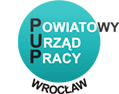 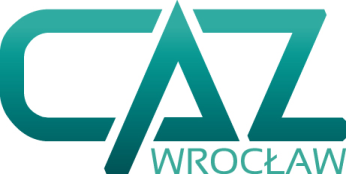 Oferta Powiatowego Urzędu Pracy dla osób bezrobotnych powyżej 30 r.ż.
Podjęcie działalności gospodarczej
Podpisując umowę o dofinansowanie Dotowany zobowiązuje się między innymi do:

 •	wydatkowania i rozliczenia otrzymanych środków zgodnie ze złożonym   	wnioskiem
•	prowadzenia działalności gospodarczej przez okres nie krótszy niż 12 miesięcy
•	nieskładania wniosku o zawieszenie  prowadzenia  działalności  gospodarczej                      	w okresie 12 miesięcy po dniu jej podjęcia
•	niepodejmowania zatrudnienia w okresie pierwszych 12 miesięcy prowadzenia 	działalności gospodarczej
•	zwrotu równowartości odliczonego lub zwróconego (zgodnie z ustawą z dn. 	11.03.2004r.o podatku od towarów i usług) podatku naliczonego dotyczącego 	towarów i usług zakupionych w ramach przyznanego dofinansowania
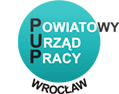 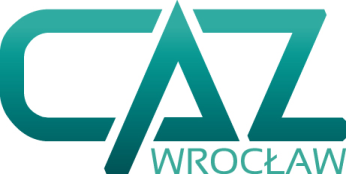 Oferta Powiatowego Urzędu Pracy dla osób bezrobotnych powyżej 30 r.ż.
Podjęcie działalności gospodarczej
Dotowany jest zobowiązany do zwrotu, w ciągu 30 dni od dnia doręczenia wezwania, przyznanego dofinansowania wraz z odsetkami ustawowymi naliczonymi od dnia ich uzyskania, jeżeli między innymi:
 
-	otrzymane środki wykorzysta niezgodnie z przeznaczeniem,
-	będzie prowadził działalność gospodarczą przez okres krótszy niż 12 miesięcy,
-	złoży wniosek o zawieszenie prowadzenia działalności gospodarczej w okresie 12 	miesięcy po dniu rozpoczęcia prowadzenia działalności gospodarczej,
-	podejmie zatrudnienie w okresie pierwszych 12 miesięcy prowadzenia 	działalności 	gospodarczej,
-	złożył niezgodne z prawdą oświadczenia.
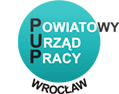 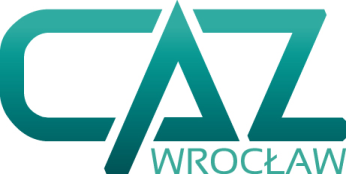 Oferta Powiatowego Urzędu Pracy dla osób bezrobotnych powyżej 30 r.ż.
Podjęcie działalności gospodarczej
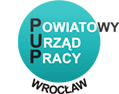 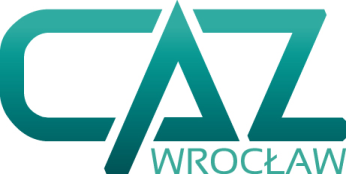 Oferta Powiatowego Urzędu Pracy dla osób bezrobotnych powyżej 30 r.ż.
Podjęcie działalności gospodarczej
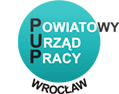 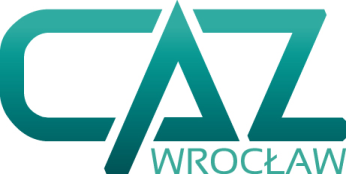 WSPARCIE OSÓB BEZROBOTNYCH
Nabywanie                   i zdobywanie doświadczenia zawodowego
Wsparcie mobilności
Wsparcie w zakładaniu                  i prowadzeniu własnej działalności gospodarczej
Oferta Powiatowego Urzędu Pracy dla osób bezrobotnych powyżej 30 r.ż.
Pracodawca, który zamierza zatrudnić osobę bezrobotną, zarejestrowaną w Powiatowym Urzędzie Pracy, może ubiegać się o wsparcie finansowe, związane z zatrudnieniem skierowanej osoby bezrobotnej. 

Tego rodzaju działanie przynosi obustronne korzyści: 

pracodawca zmniejsza koszty związane z zatrudnieniem nowego pracownika,
osoba bezrobotna ma w ten sposób większe szanse na znalezienie zatrudnienia.
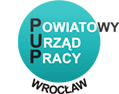 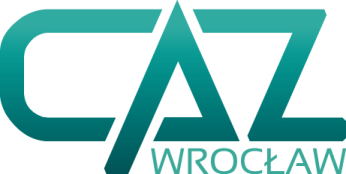 Oferta Powiatowego Urzędu Pracy dla osób bezrobotnych powyżej 30 r.ż.
PRACE INTERWENCYJNE

Zatrudnienie bezrobotnego przez pracodawcę lub przez przedsiębiorcę niezatrudniającego pracownika, które nastąpiło w wyniku umowy zawartej między pracodawcą a powiatowym urzędem pracy, na podstawie której pracodawcy przysługuje refundacja części  kosztów poniesionych z tytułu zatrudnienia oraz składek na ubezpieczenia społeczne.

Refundacja  może być dokonywana za każdy miesiąc zatrudnienia           (do wysokości zasiłku dla bezrobotnych + koszty pracodawcy: 980,70 zł miesięcznie)  lub  za co drugi miesiąc zatrudnienia (do wysokości minimalnego zatrudnienia + koszty pracodawcy: 2378,00 zł ).
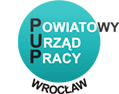 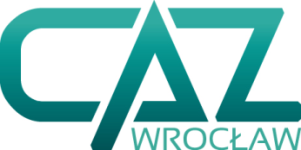 Oferta Powiatowego Urzędu Pracy dla osób bezrobotnych powyżej 30 r.ż.
PRACE INTERWENCYJNE

Pracodawca ma obowiązek utrzymania w zatrudnieniu skierowanych           bezrobotnych przez okres 3 miesięcy (art. 51) lub 6 miesięcy 
(art. 56 i 59) po zakończeniu refundacji.

Niewywiązanie się z warunków umowy w zakresie zatrudniania skierowanego bezrobotnego spowoduje obowiązek zwrotu uzyskanej pomocy wraz z odsetkami ustawowymi od całości uzyskanej pomocy.

Pomoc udzielana pracodawcom i przedsiębiorcom w ramach prac interwencyjnych będzie udzielana zgodnie z warunkami dopuszczalności pomocy de minimis.
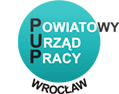 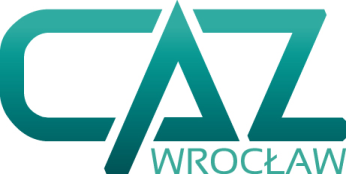 Oferta Powiatowego Urzędu Pracy dla osób bezrobotnych powyżej 30 r.ż.
JEDNORAZOWA  REFUNDACJA  SKŁADEK  NA  UBEZPIECZENIA SPOŁECZNE

Jeżeli pracodawca zatrudniał bezrobotnego skierowanego przez urząd pracy w pełnym wymiarze czasu pracy przez okres co najmniej                  12 miesięcy, a po upływie 12 miesięcy bezrobotny jest nadal u niego zatrudniony, pracodawca może ubiegać się o zwrot kosztów poniesionych z tytułu opłaconych składek na ubezpieczenia społeczne.

Refundacja jest jednorazowa i nie może przekroczyć 300% minimalnego wynagrodzenia  (maksymalnie do 6300 zł).
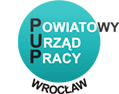 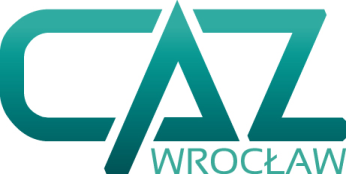 REFUNDACJA  KOSZTÓW  WYPOSAŻENIA  LUB  DOPOSAŻENIA  
STANOWISKA  PRACY

Powiatowy urząd pracy refunduje koszty wyposażenia lub doposażenia stanowiska pracy w wysokości określonej w umowie, nieprzekraczającej 	
6- krotnej wysokości przeciętnego wynagrodzenia, pod warunkiem utrzymania zatrudnienia skierowanego bezrobotnego  i zrefundowanego wyposażenia 
przez okres co najmniej 24 m-cy.

Otrzymane środki można  przeznaczyć w szczególności na:
zakup środków trwałych, urządzeń, maszyn, w tym środków niezbędnych 
do zapewnienia zgodności stanowiska pracy z przepisami bezpieczeństwa
i higieny pracy oraz wymaganiami ergonomii.
Oferta Powiatowego Urzędu Pracy dla osób bezrobotnych powyżej 30 r.ż.
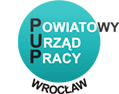 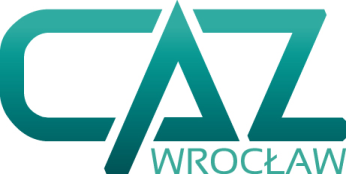 DOFINANSOWANIE  WYNAGRODZENIA  ZA  ZATRUDNIENIE BEZROBOTNEGO  KTÓRY  UKOŃCZYŁ   50 r. ż.

Powiatowy Urząd Pracy może, na podstawie zawartej umowy, przyznać pracodawcy lub przedsiębiorcy dofinansowanie wynagrodzenia za zatrudnienie skierowanego bezrobotnego, który ukończył 50 rok życia.

Dofinansowanie wynagrodzenia przysługuje przez okres:

a) 12 miesięcy – w przypadku zatrudnienia bezrobotnego,który ukończył 50 lat, 
    a nie ukończył 60 lat 
b) 24 miesięcy – w przypadku zatrudnienia bezrobotnego, który ukończył 60 lat.
Oferta Powiatowego Urzędu Pracy dla osób bezrobotnych powyżej 30 r.ż.
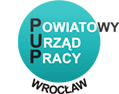 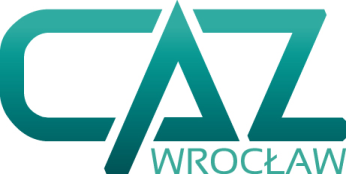 DOFINANSOWANIE WYNAGRODZENIA ZA ZATRUDNIENIE BEZROBOTNEGO KTÓRY UKOŃCZYŁ 50 r. ż.

Dofinansowanie wynagrodzenia przysługuje w kwocie określonej w umowie, 
nie wyższej jednak niż 50% minimalnego wynagrodzenia za pracę miesięcznie, obowiązującego w dniu zawarcia umowy, za każdego zatrudnionego bezrobotnego    (maksymalnie do 1050 zł x 12 =12 600 zł 
                          lub do 1050 zł x 24 = 25 200 zł)

Pracodawca lub przedsiębiorca zobowiązani są do dalszego zatrudnienia skierowanego bezrobotnego po upływie okresu przysługiwania dofinansowania, odpowiednio przez okres 6 miesięcy lub 12 miesięcy.
Oferta Powiatowego Urzędu Pracy dla osób bezrobotnych powyżej 30 r.ż.
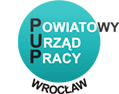 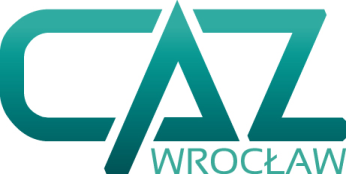 GRANT NA TELEPRACĘ

Telepraca – to praca wykonywana regularnie poza zakładem pracy, 
z wykorzystaniem środków komunikacji elektronicznej.

PUP może na podstawie zawartej umowy, przyznać pracodawcy lub przedsiębiorcy grant na utworzenie stanowiska pracy w formie telepracy.

Osoby kierowane w ramach tej formy pomocy:
1) bezrobotny rodzic powracający na rynek pracy wychowujący co najmniej jedno
    dziecko w wieku do 6 lat lub 
2) bezrobotny sprawujący opiekę nad osobą zależną, który w okresie ostatnich
    3 lat zrezygnował z zatrudnienia lub innej pracy zarobkowej z uwagi na 
    konieczność wychowywania dziecka lub sprawowania opieki nad osobą zależną.
Oferta Powiatowego Urzędu Pracy dla osób bezrobotnych powyżej 30 r.ż.
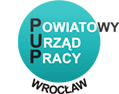 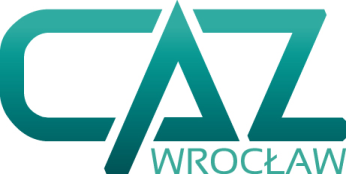 GRANT NA TELEPRACĘ

Grant przysługuje w kwocie określonej w zawartej umowie, nie wyższej jednak niż 6-krotność minimalnego wynagrodzenia za pracę (maksymalnie do 12 600 zł) obowiązującego w dniu zawarcia umowy, za każdego skierowanego bezrobotnego.

Pracodawca lub przedsiębiorca są zobowiązani, stosownie do zawartej umowy, 
do utrzymania zatrudnienia skierowanego bezrobotnego przez okres 12 miesięcy w pełnym wymiarze czasu lub przez okres 18 miesięcy w połowie wymiaru czasu pracy.

Niewywiązanie się z powyższego warunku lub wykorzystanie grantu niezgodnie          z umową lub jego niewykorzystanie powoduje obowiązek zwrotu grantu wraz          z odsetkami ustawowymi.
Oferta Powiatowego Urzędu Pracy dla osób bezrobotnych powyżej 30 r.ż.
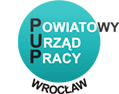 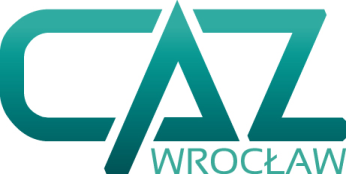 ŚWIADCZENIE   AKTYWIZACYJNE

Może zostać przyznane pracodawcy (na podstawie zawartej uprzednio umowy), który zatrudni w pełnym wymiarze czasu pracy osobę bezrobotną.

Osoby kierowane do tej formy pomocy to osoby bezrobotne:

1)powracające na rynek pracy po przerwie związanej z wychowywaniem dziecka           
   
   lub
 
2) sprawujące opiekę nad osobą zależną,
  które w okresie 3 lat przed rejestracją w urzędzie pracy jako bezrobotne 
  zrezygnowały z zatrudnienia lub innej pracy zarobkowej z uwagi na konieczność 
  wychowywania dziecka lub sprawowania opieki nad osobą zależną.
Oferta Powiatowego Urzędu Pracy dla osób bezrobotnych powyżej 30 r.ż.
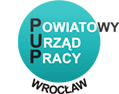 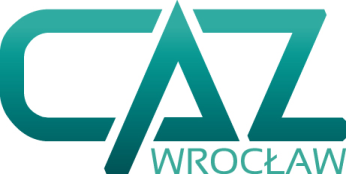 Przysługuje przez okres:
   1) 12 miesięcy w wysokości 1/2 minimalnego wynagrodzenia za pracę
       miesięcznie (12 600 zł) za każdą skierowaną osobę bezrobotną albo
   2) 18 miesięcy w wysokości 1/3 minimalnego wynagrodzenia za pracę
       miesięcznie (12 600 zł) za każdą skierowaną osobę bezrobotną.

   Pracodawca zobowiązany jest do dalszego zatrudniania skierowanego    
   bezrobotnego, po upływie okresu przysługiwania świadczenia aktywizacyjnego 
   odpowiednio przez okres 6 miesięcy albo 9 miesięcy.

   Niewywiązanie się przez pracodawcę z warunków umowy skutkuje 
   obowiązkiem zwrotu otrzymanych świadczeń wraz z odsetkami.
Oferta Powiatowego Urzędu Pracy dla osób bezrobotnych powyżej 30 r.ż.
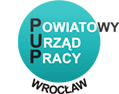 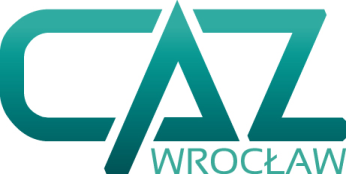 Dziękuję za uwagę
wroclaw.praca.gov.pl
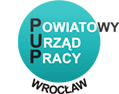 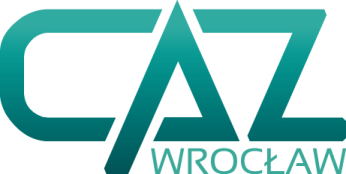